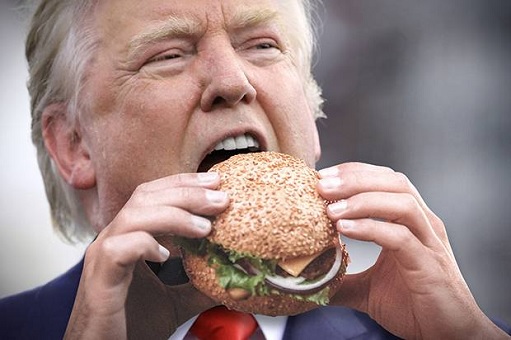 肉を食べることはいいでしょうか、悪いでしょうか。
毎年の肉の消費
肉の中は何ですか
必須アミノ酸、 亜鉛、 ビタミンB12
栄養素、タンパク質　
植物に替えやすい
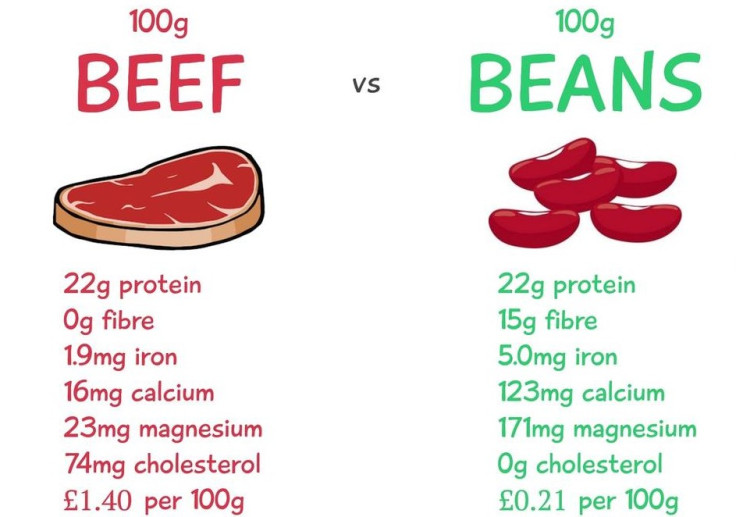 ガン
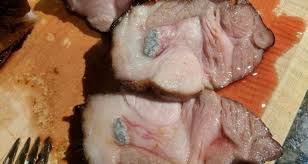 抗生物質
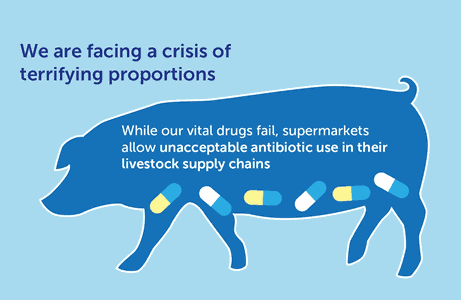 人の健康への影響
どちらの方が元気ですか
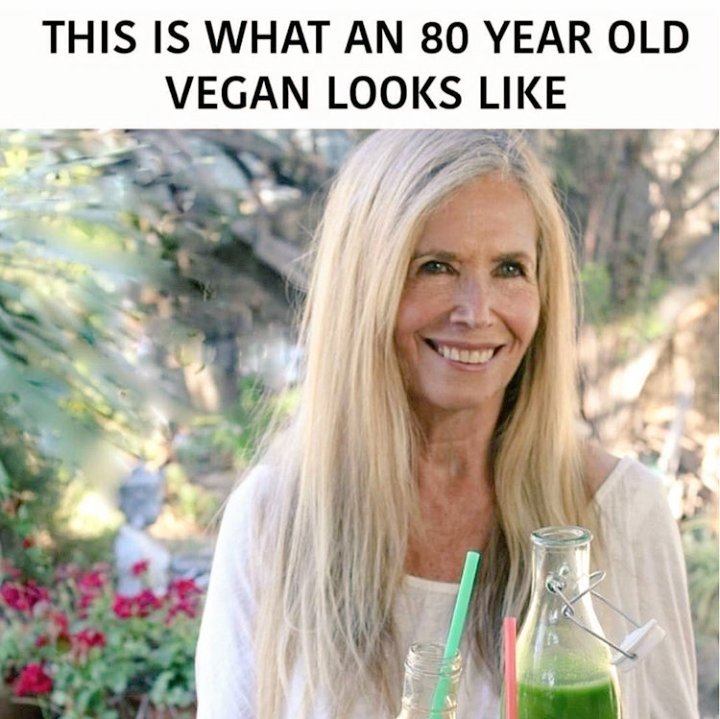 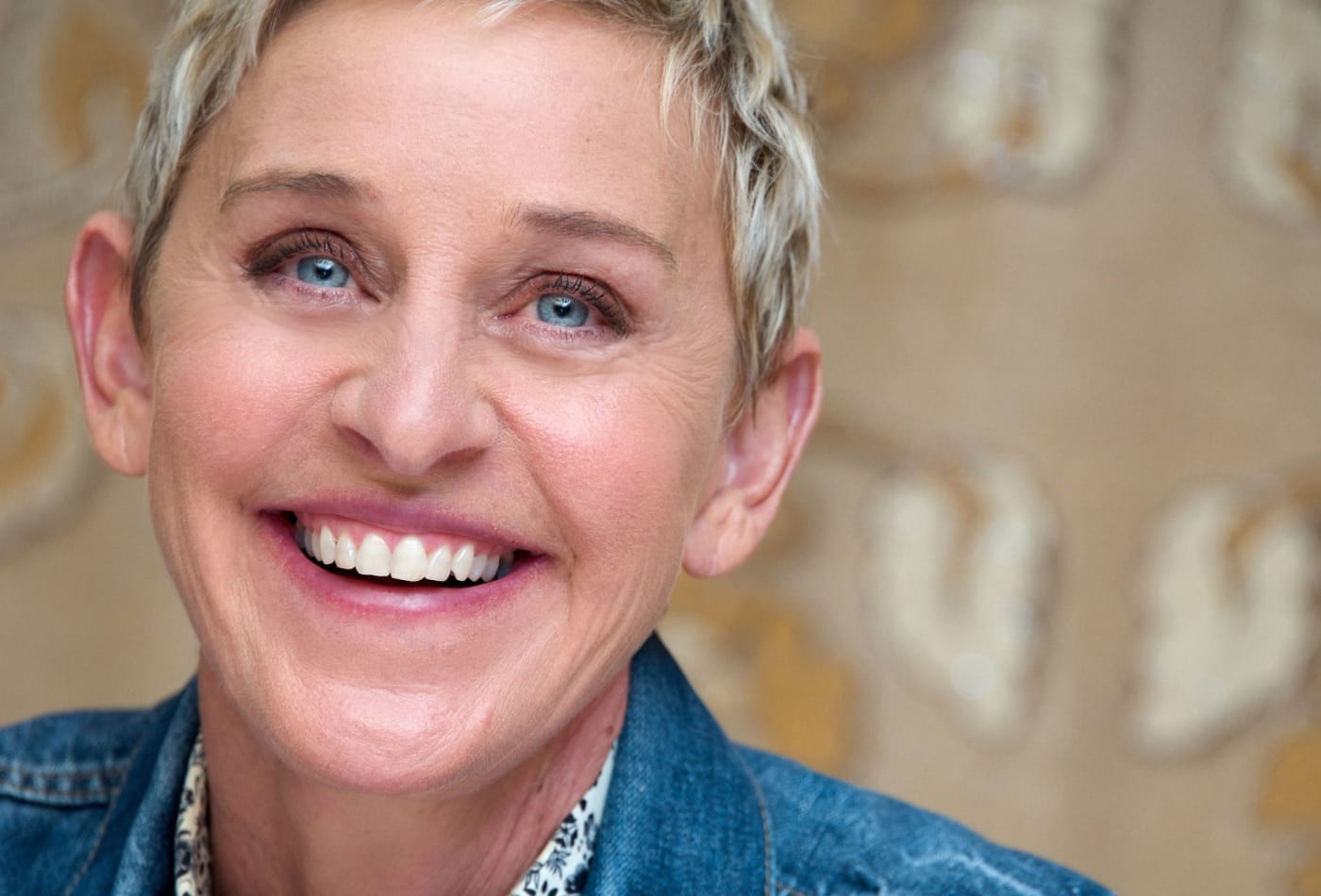 環境の影響
肉の生産の放出
動物の苦しみ
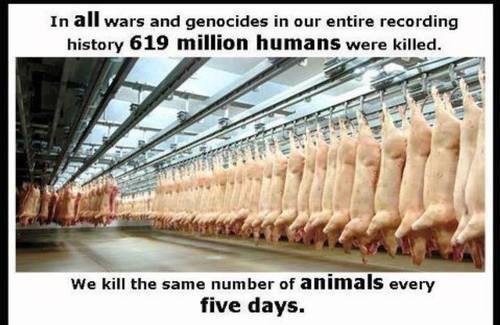 https://www.adaptt.org
工場農場にあった動物の寿命
工場式農場の生活条件
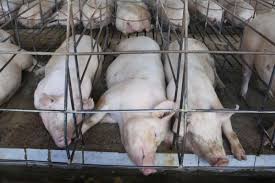 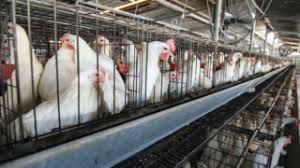 https://www.youtube.com/watch?v=NxvQPzrg2Wg&t=152s 3:40 – 4:58
屠畜場
グラスヴォールのプロジェクト
スピーシーズム (spiecism)、カーニズム (carnism)
スピーシーズム (spiecism)
カーニズム (carnism)
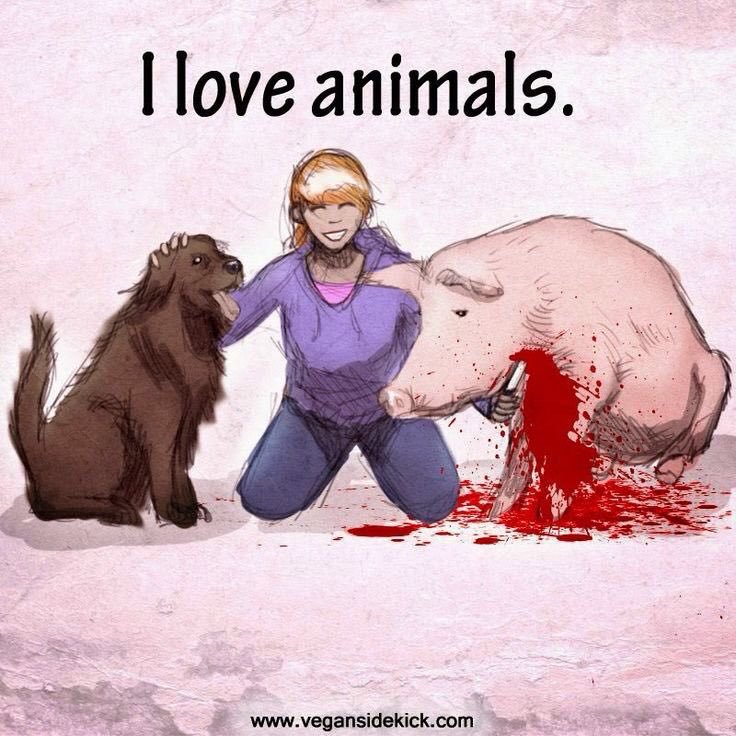 違い
https://www.youtube.com/watch?v=ao2GL3NAWQU – 3:39 - 4:41
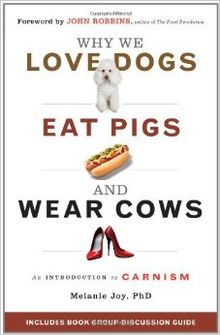 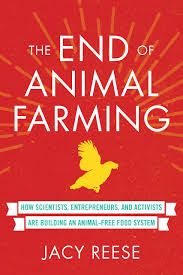 本、映画
質問
肉を食べることは良いでしょうか、悪いでしょうか。
動物のために何か変えられますか。
肉を食べているは健康のために悪いでしょうか。
皆動物は同じだと思いますか。
https://www.bbc.com/news/health-47057341
https://www.humanedecisions.com/sir-paul-mccartney-if-slaughterhouses-had-glass-walls-everyone-would-be-vegetarian/
https://www.enviprofi.cz/33/ktera-odvetvi-prumyslu-jsou-nejnarocnejsi-na-vodu-uniqueidgOkE4NvrWuOKaQDKuox_Z5S1Gd1vllTbl8IFxXkt6lc/
https://www.youtube.com/watch?v=ouAccsTzlGU
https://www.youtube.com/watch?v=ao2GL3NAWQU
https://www.youtube.com/watch?v=NxvQPzrg2Wg&t=152s
https://www.adaptt.org